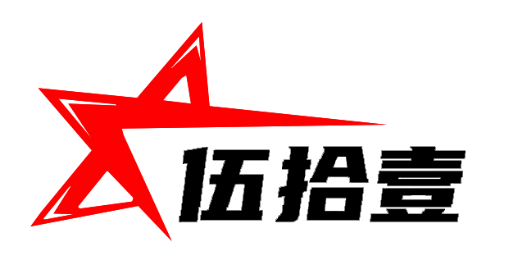 团队第一次外出
所见所得所想
汇报人：伍拾壹团队
时间：2021.6.29
目录
CONTENT
03
04
02
01
所见
VLOG
所得
所想
What you see
微视频
Personal Income
what one considers
PART 01
所见
What you see
所见
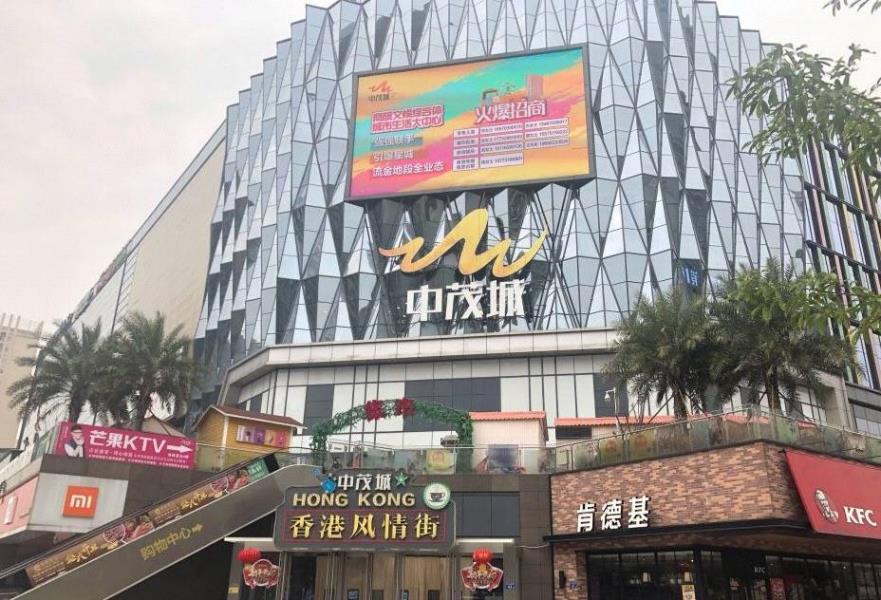 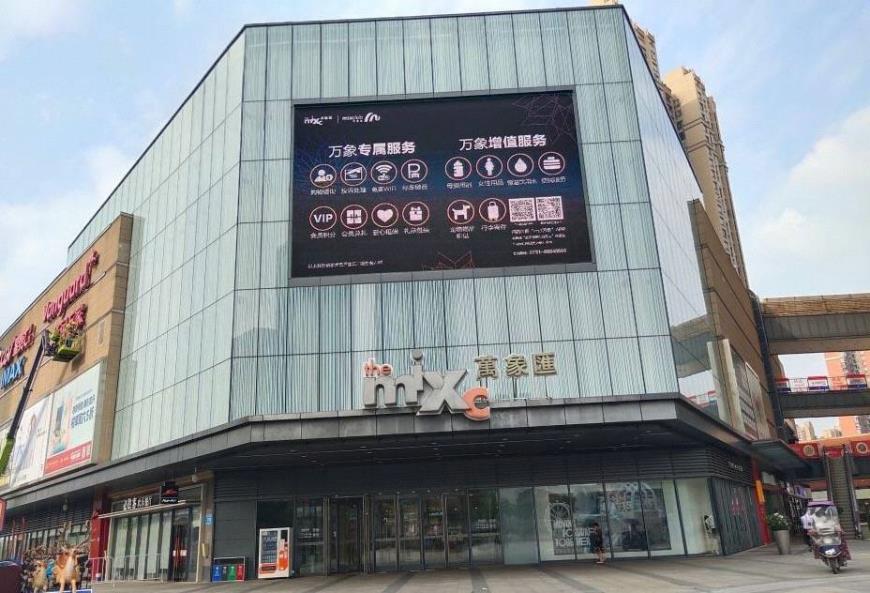 第一次出去跑项目我们选择了万象汇和中茂城
所见
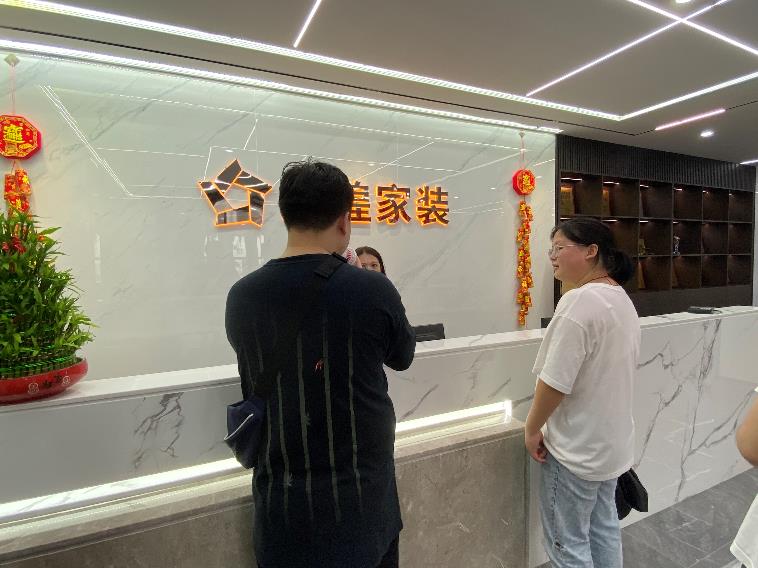 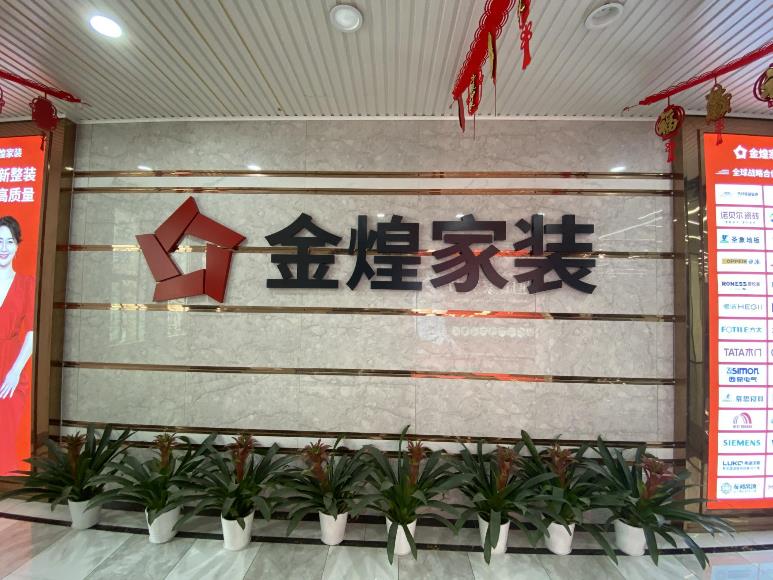 金煌家装
第一家
所见
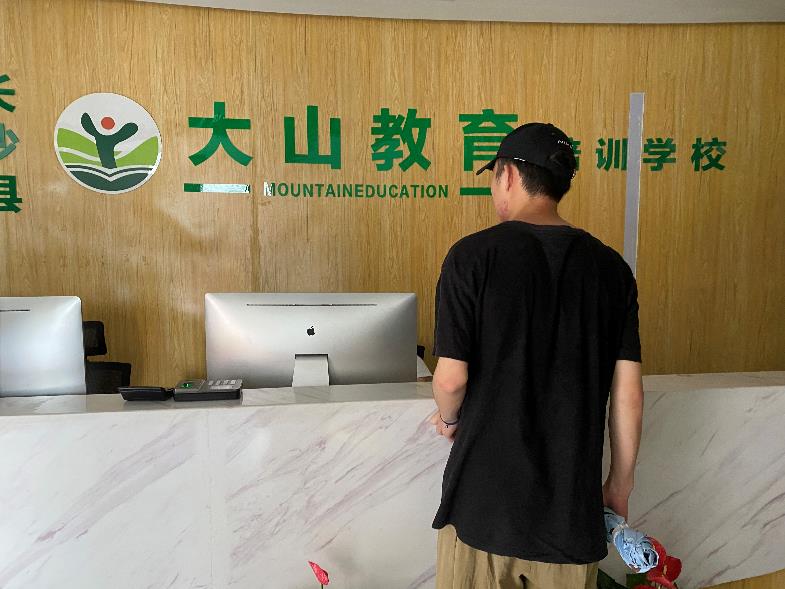 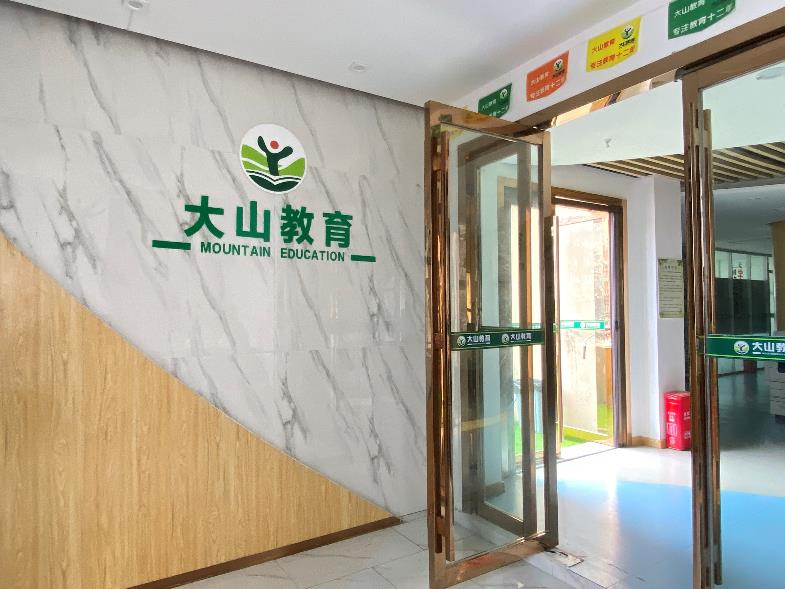 大山教育
第二家
所见
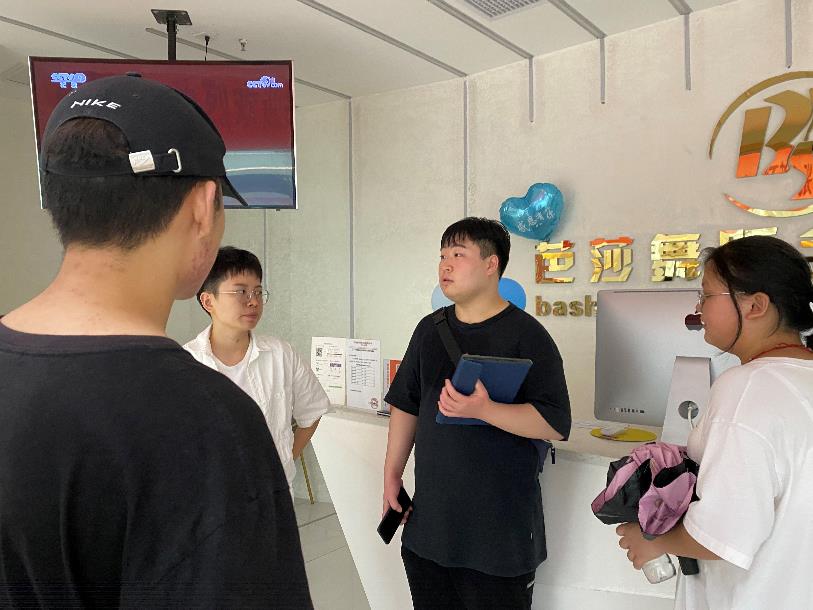 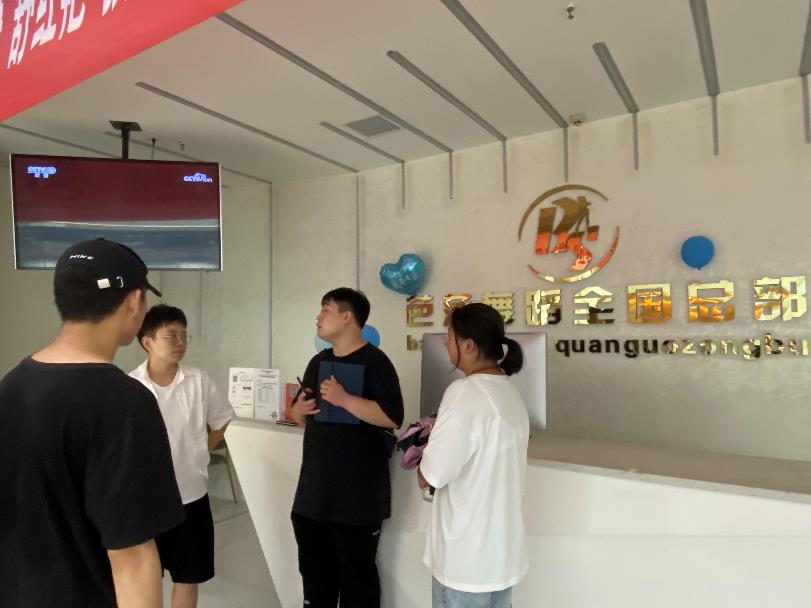 芭莎舞蹈全国总部
第三家
所见
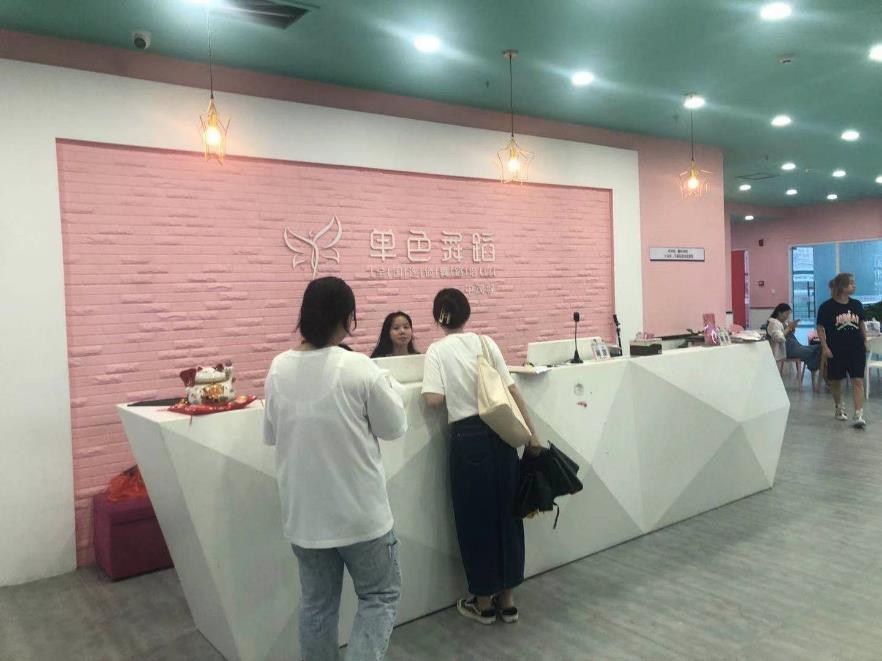 单色舞蹈
第四家
所见
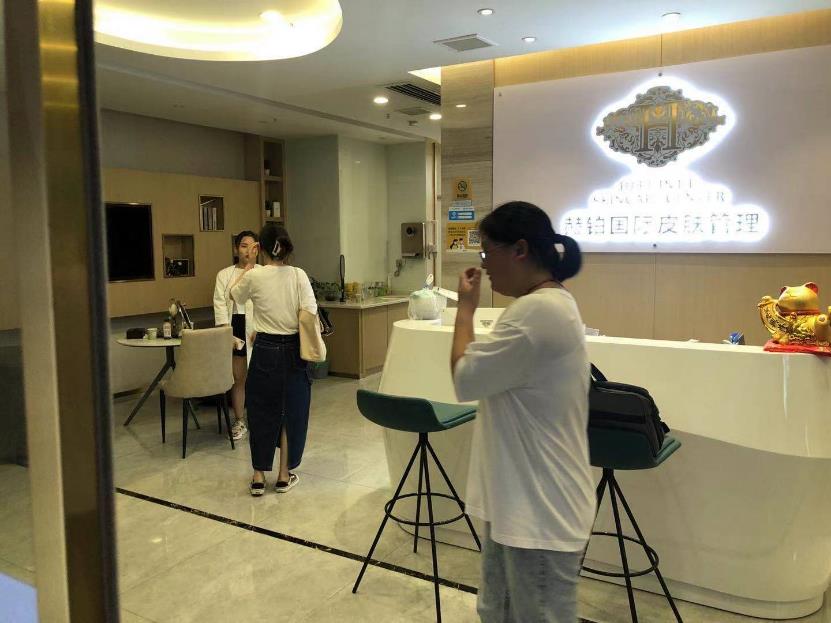 赫铂国际皮肤管理
第五家
所见
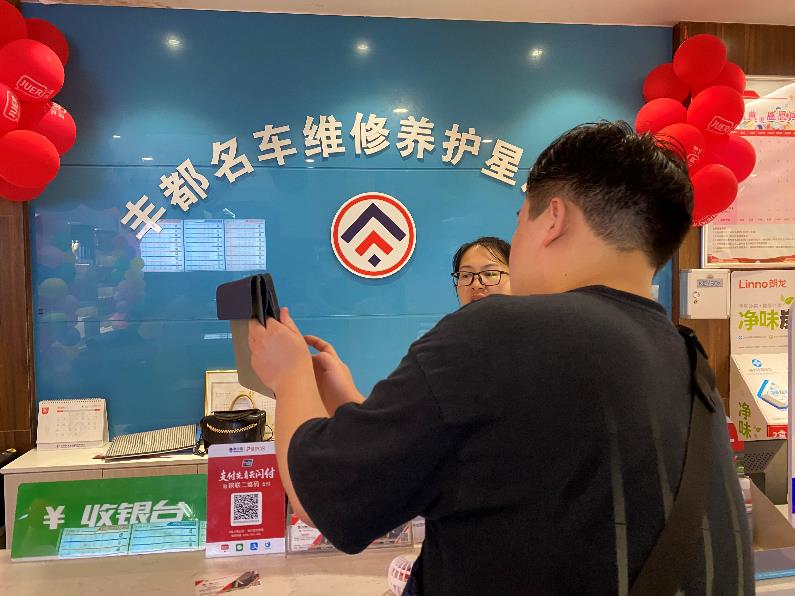 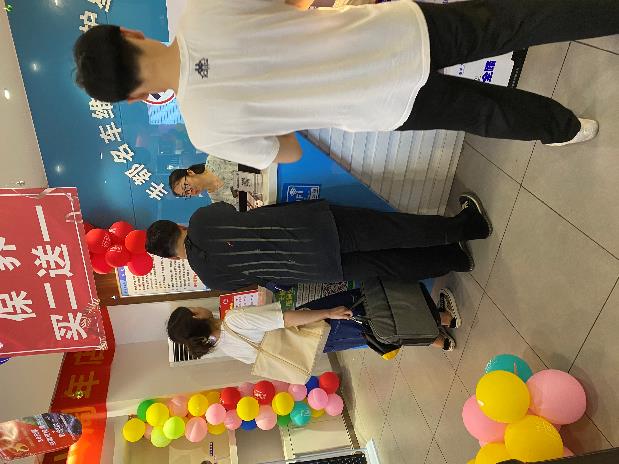 丰都名车维修养护星沙店
第六家
所见
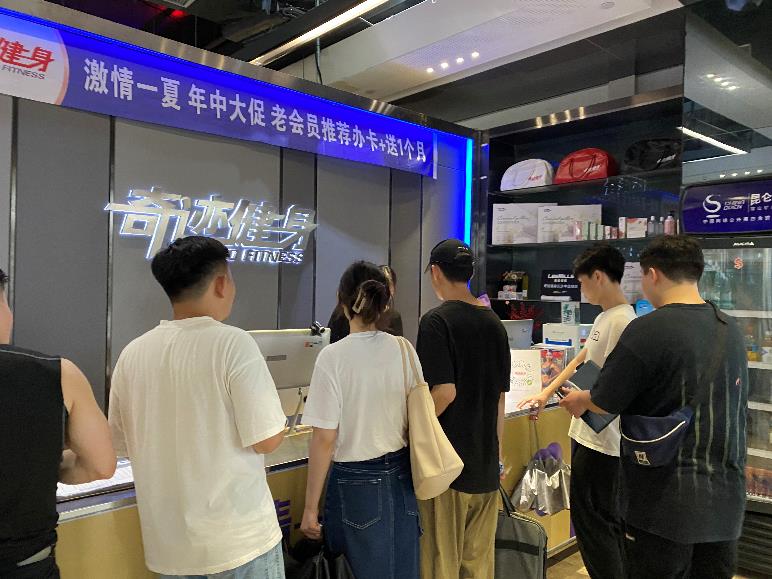 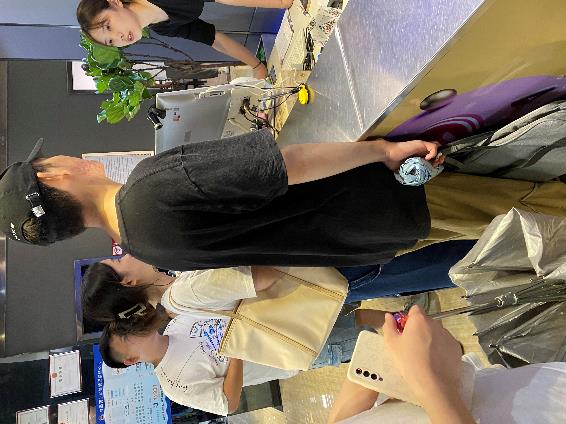 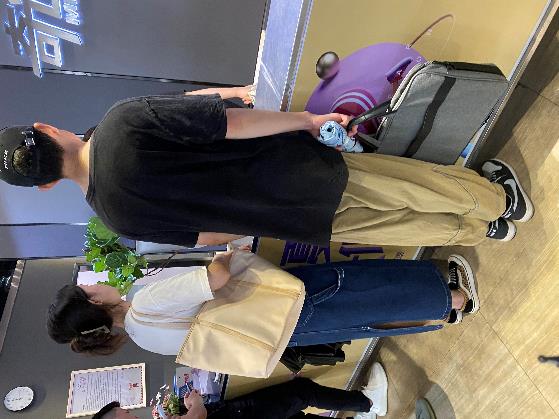 奇迹健身
第七家
PART 02
VLOG
微视频
VLOG
https://v.youku.com/v_show/id_XNTE3NTM2NTQxNg==.html
PART 03
所得
Personal Income
所得
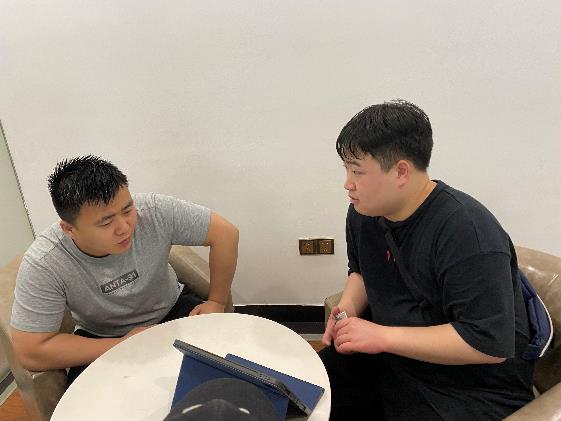 给我们指明了一个大致的方向
找一些比较小的工作室或者企业
连锁的一般都有了自己的官方网站
主要是想要一些有流量的能够推广自己企业或带动企业的人来合作
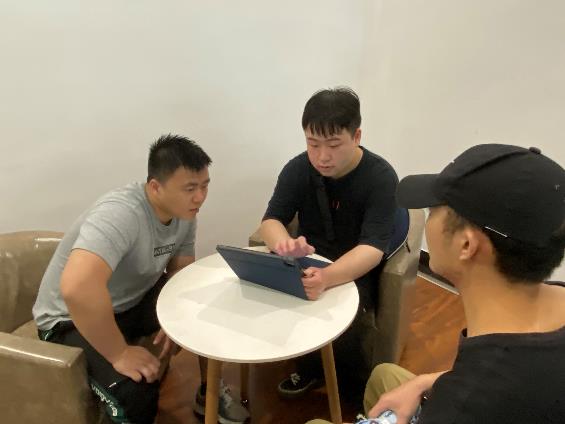 所得
自身的不足
目标性不强
准备不充分
社会正式的一幕
PART 04
所想
what one considers
所想
出发前先明确目标
作品（资料）准备充分
有所准备回答甲方的问题
展现出团队的能力
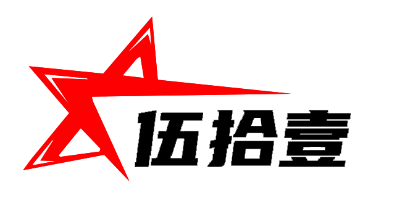 汇报完毕 感谢观看
That's all thanks for watching
汇报人：伍拾壹团队
时间：2021.6.29